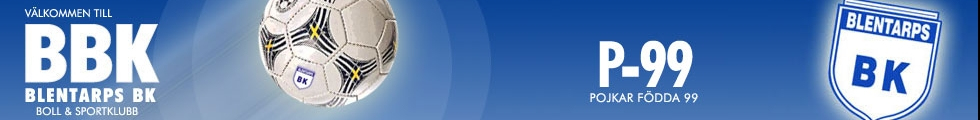 Färs & Frosta Cupen2012
Plats: Sjöbo

3 mars 2012
Positioner på planen
Lag 1
Marre
MT
Evelyn – MT  / MF
Emil – VB / HB
Felix
MF
Zaak
Jonte
VB
HB
Tim
M
[Speaker Notes: Items on this page are all PowerPoint objects that have been grouped.  To manipulate individual items one should ungroup the objects.  This is done in PowerPoint by selecting the primary object, then click on draw and then click on ungroup.  To regroup, select all items that need to be included, click on draw and click on group.]
Positioner på planen
Lag 2
Kevin
MT
Oliver – MT  / MF
Rasmus  – VB / HB
Hampus
MF
Albin
Toby
VB
HB
Linus
M
[Speaker Notes: Items on this page are all PowerPoint objects that have been grouped.  To manipulate individual items one should ungroup the objects.  This is done in PowerPoint by selecting the primary object, then click on draw and then click on ungroup.  To regroup, select all items that need to be included, click on draw and click on group.]
Positioner på planen
MT
MF
VB
HB
M
[Speaker Notes: Items on this page are all PowerPoint objects that have been grouped.  To manipulate individual items one should ungroup the objects.  This is done in PowerPoint by selecting the primary object, then click on draw and then click on ungroup.  To regroup, select all items that need to be included, click on draw and click on group.]
Attackera från vänster
MT
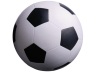 MF
HB
VB
Tim
M
[Speaker Notes: Items on this page are all PowerPoint objects that have been grouped.  To manipulate individual items one should ungroup the objects.  This is done in PowerPoint by selecting the primary object, then click on draw and then click on ungroup.  To regroup, select all items that need to be included, click on draw and click on group.]
Attackera från höger
MT
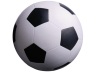 MF
VB
HB
Tim
M
[Speaker Notes: Items on this page are all PowerPoint objects that have been grouped.  To manipulate individual items one should ungroup the objects.  This is done in PowerPoint by selecting the primary object, then click on draw and then click on ungroup.  To regroup, select all items that need to be included, click on draw and click on group.]
Kom ihåg
Om du inte kan gå framåt passera tillbaka och börja igen
Enkla pass - ger inte bort bollen
Alla måste jobba hem